Securing email:Encrypting messages
ELEC-C7420 - Basic principles in networking
Installing GNU Privacy guard for Windows
Gpg4win enables users to securely transport emails and files with the help of encryption and digital signatures. Encryption protects the contents against an unwanted party reading it. Digital signatures make sure that it was not modified and comes from a specific sender.
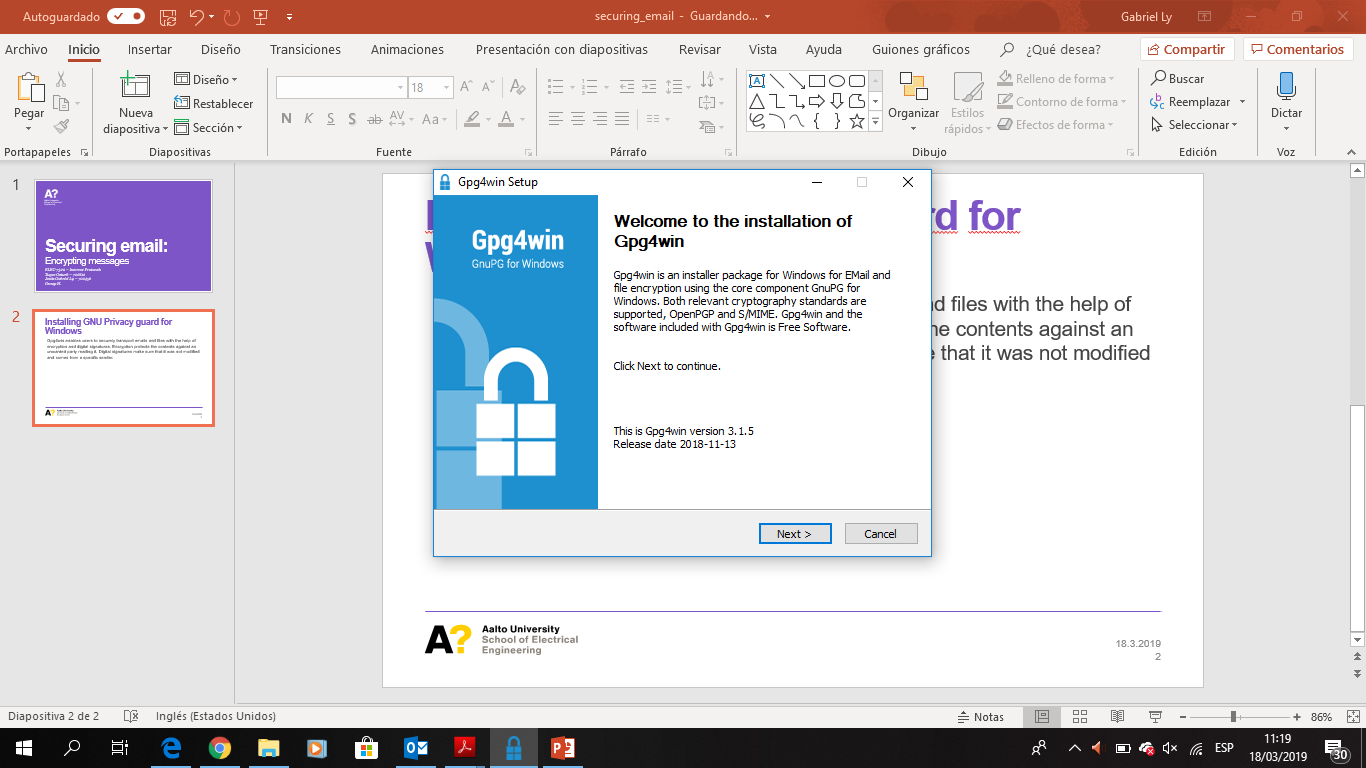 26.3.2019
2
Generating PGP keys
Using Kleopatra we generate the PGP keys
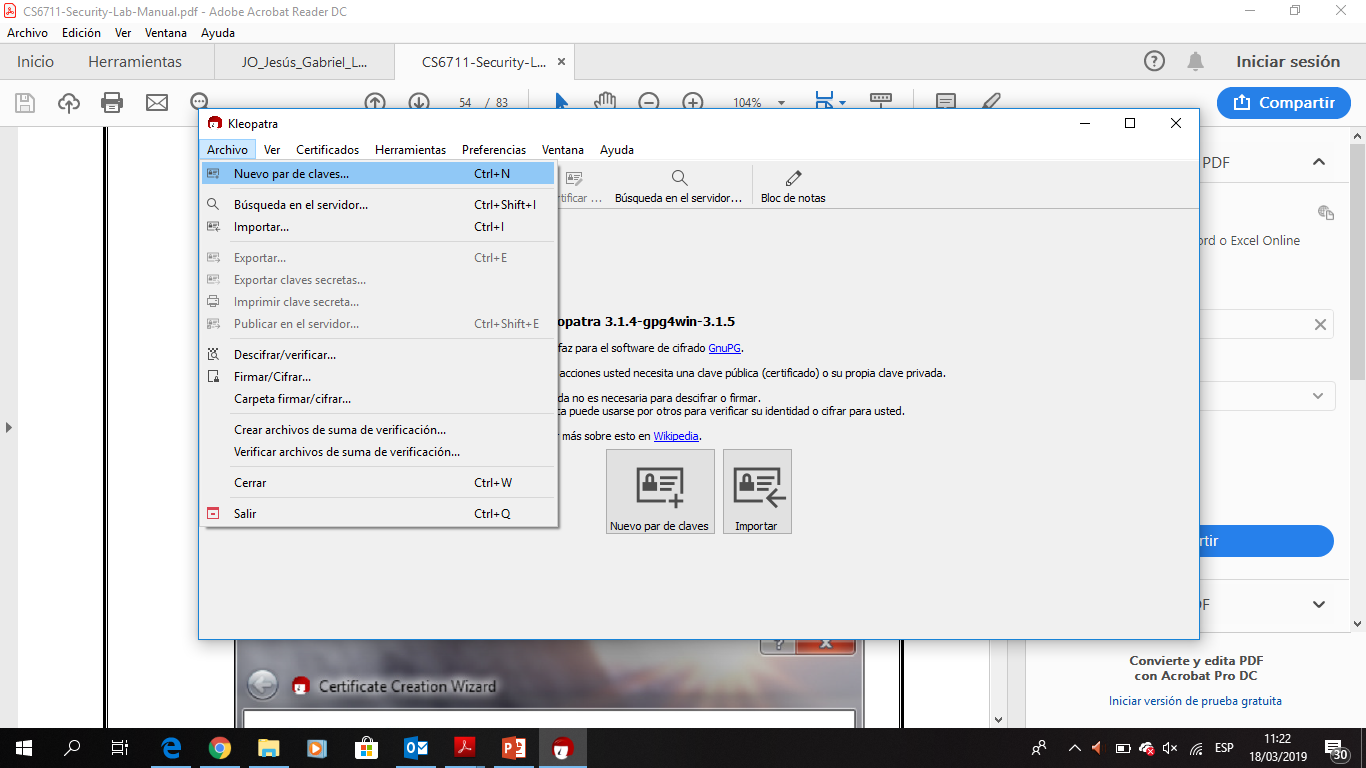 26.3.2019
3
Generating PGP keys
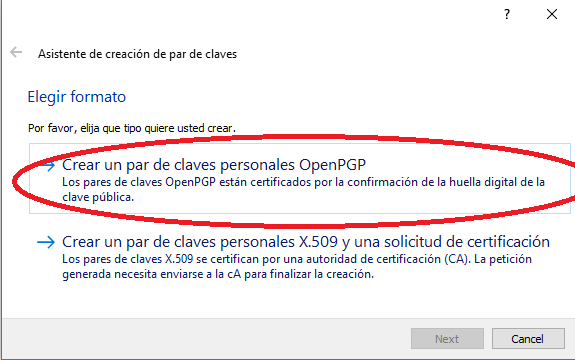 26.3.2019
4
Generating PGP keys
Assigning the details of the keys
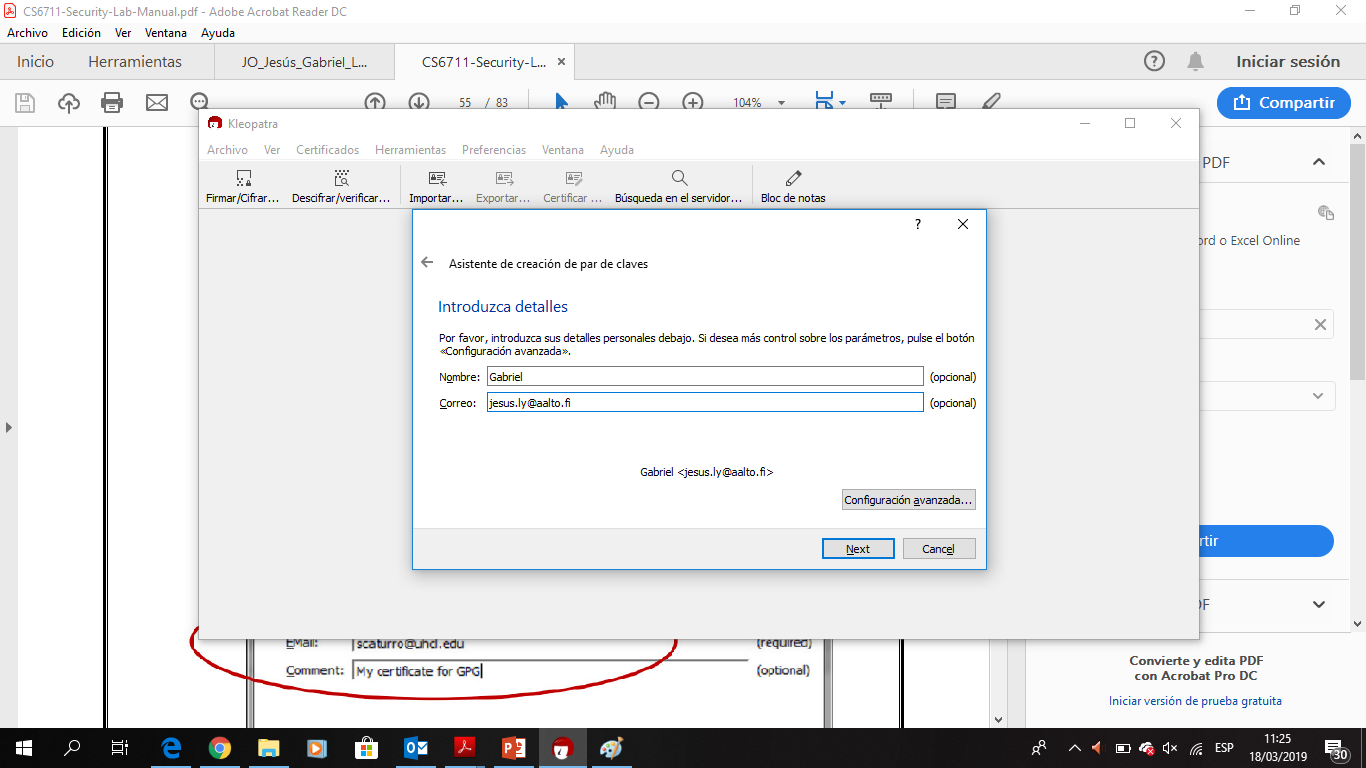 26.3.2019
5
Generating PGP keys
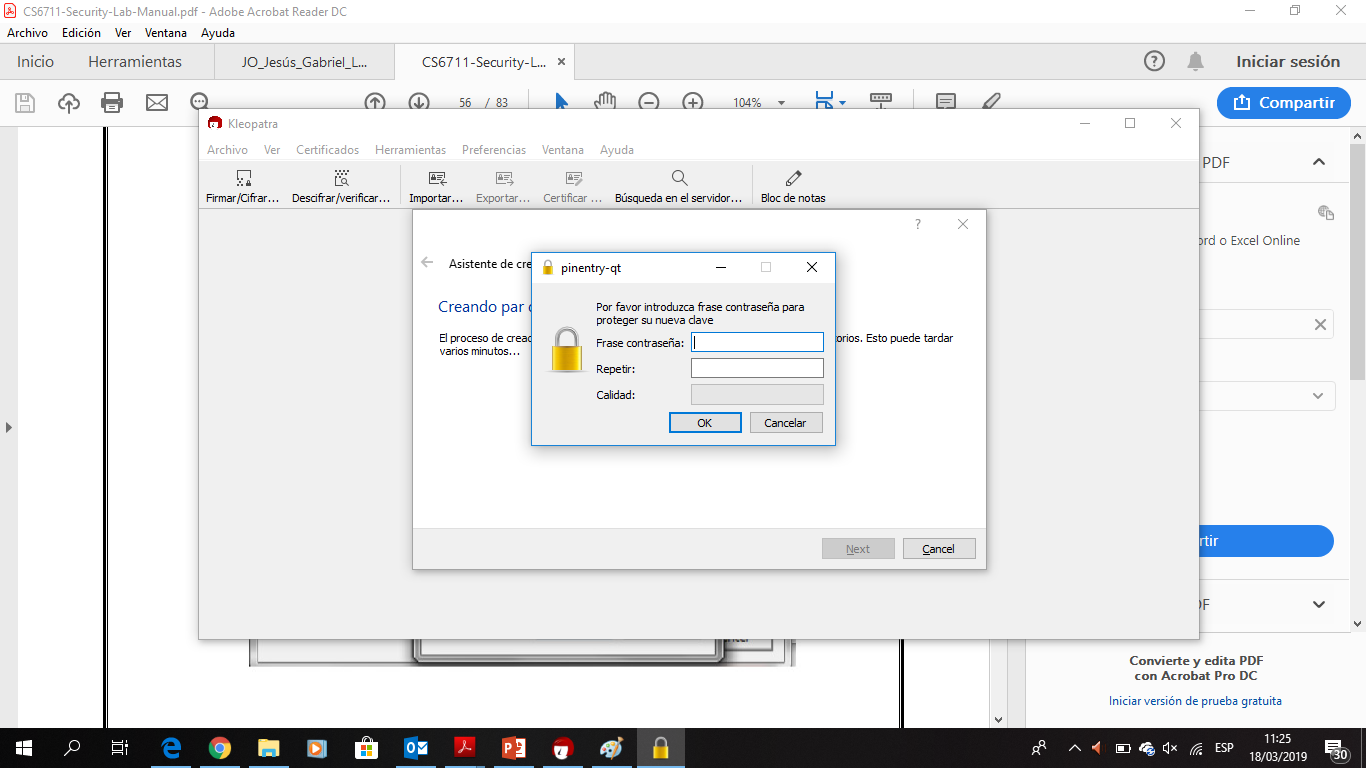 26.3.2019
6
Generating PGP keys
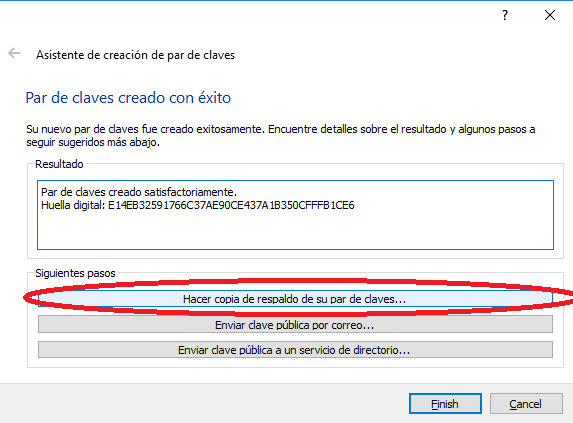 26.3.2019
7
Generating PGP keys
Saving the keys in the computer
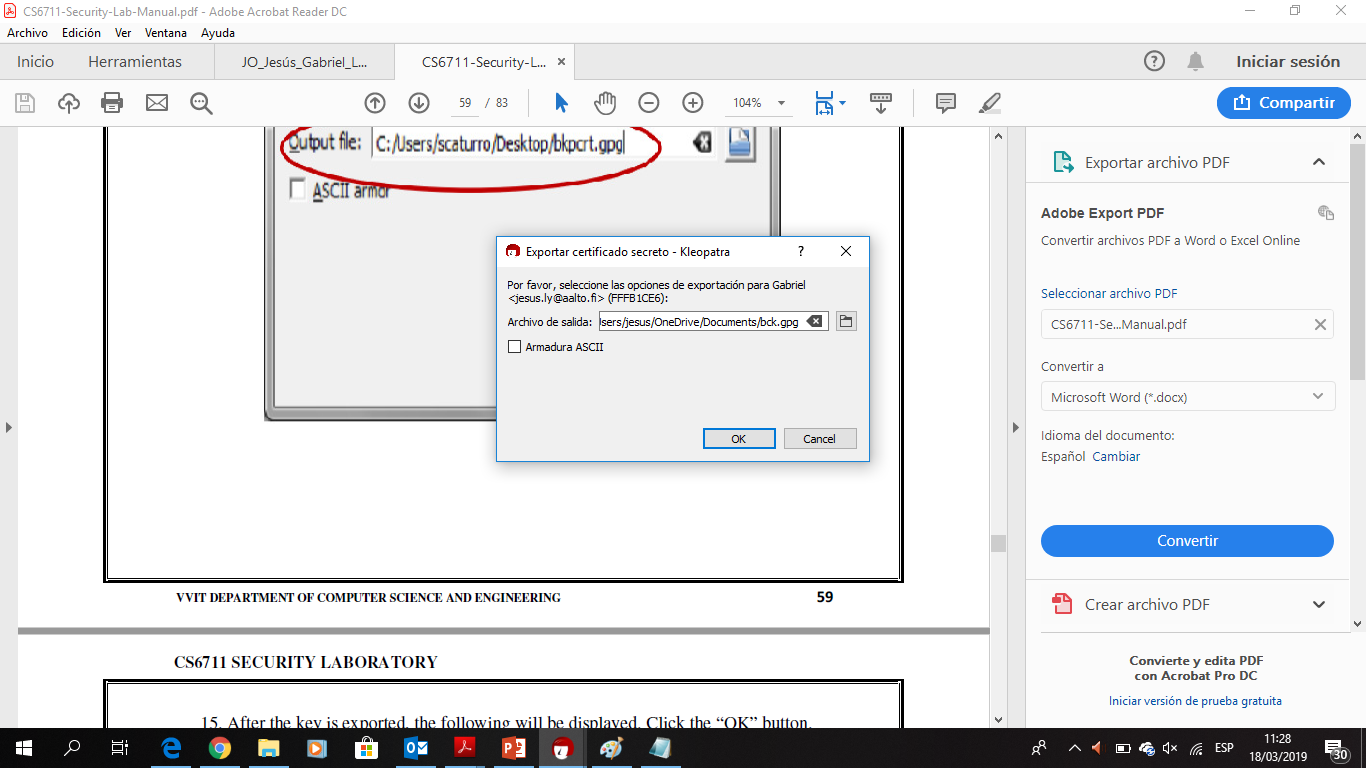 26.3.2019
8